Florida-FriendlyBest Management Practicesfor Protection of Water Resourcesby the Green Industries
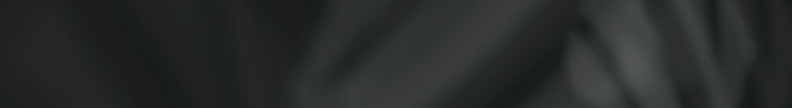 Green Industries Best Management PracticesModulo 1: Repaso de la Introducción
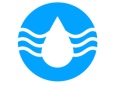 [Speaker Notes: Direct everyone to their seats.]
Repaso de la Introducción
La intención de este entrenamiento es mejorar el conocimiento profesional y el juicio de la industria verde profesional, para la protección del agua de la Florida y los recursos naturales.
Repaso de la Introducción
2.  Muchos de los recursos hídricos de la Florida, son particularmente susceptibles a la contaminación debido a la  geología y el clima único del estado.
Repaso de la Introducción
3.  Las siglas GI-BMP son un término abreviado que se refiere a las Mejores Prácticas de Manejo de la Industria Verde (Green Industries Best Management Practices).
Repaso de la Introducción
4.  Este entrenamiento se refiere a los cuatro objetivos principales para reducir la contaminación por fuentes no determinadas y promover la salud de las plantas.
Repaso de la Introducción
5.  Los objetivos de GI-BMP incluyen reducir la escorrentía fuera de sitio, usar diseño apropiado y seleccionar plantas aclimatadas al sitio, usar los métodos y cantidades apropiadas de irrigación y  fertilizante, y usar prácticas de manejo integrado de plagas (IPM).
Repaso de la Introducción
6. “Protección de los recursos hídricos por la Industria Verde” significa que usted juega un papel de liderazgo en la educación de sus clientes y la implementación de estas prácticas.
Repaso de la Introducción
7.  Este programa de entrenamiento provee información y guías específicas para las prácticas de mantenimiento del césped y el jardín.
Repaso de la Introducción
8.  El agua es el mecanismo principal para el transporte de químicos disueltos a través del suelo.
Repaso de la Introducción
9. Deje solamente el agua de lluvia entrar al desagüe.
Repaso de la Introducción
10. Se recomienda que vuelva a visitar este programa de entrenamiento cada dos a cuatro años para recibir información actualizada.
Resumen de Respuestas
Mejorar, Juicio, Agua
Geologia, Clima
GI-BMP
Cuatro, Promover
Apropriado, Fertilizante, Irrigacion y IPM
Liderazgo, Educacion
Cesped, Jardin
Mecanismo, Suelo
Lluvia
Dos
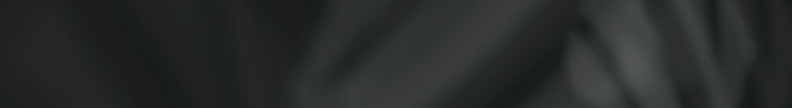 ¿Preguntas?
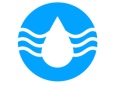 [Speaker Notes: This concludes the introduction presentation, please remain in your seats. We will begin the pre test shortly.  Do you have any questions regarding the information about the program or pre/post test instructions.]
Florida-FriendlyBest Management Practicesfor Protection of Water Resourcesby the Green Industries
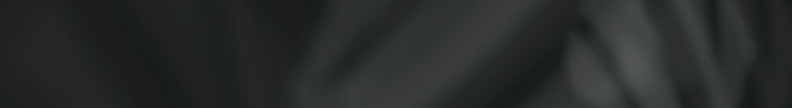 Green Industries Best Management PracticesModulo 2: Repaso de los Aspectos Generales
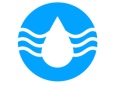 [Speaker Notes: Direct everyone to their seats.]
Repaso de los Aspectos Generales
La ley de agua limpia “Clean Water Act” autorizo a la Agencia de Protección Ambiental de los EE.UU. (EPA) para que implementara programas de control de contaminación para proteger la calidad del agua.
Repaso de los Aspectos Generales
2.  Las normas de calidad del agua son numéricas o narrativas para dar las normas que permiten que un cuerpo de agua mantenga su uso designado.
Repaso de los Aspectos Generales
3.   Las cargas excesivas de nutrientes a las aguas superficiales y subterráneas de la Florida es uno de los problemas más grandes de calidad de agua que enfrenta el estado.
Repaso de los Aspectos Generales
4.  Los condados y las ciudades pueden adoptar normas más rigurosas que las demandas de las leyes estatales para abordar los problemas de contaminación por fuentes no determinadas.
Repaso de los Aspectos Generales
5 . Todos los aplicadores de fertilizante comercial urbano deben tener una certificación de licencia limitada de aplicador de fertilizante comercial  “Limited Commercial Fertilizer Applicator Certificate” (LCFAC) a partir del 2014 para trabajar legalmente en la Florida.
Repaso de los Aspectos Generales
6. Contaminación por fuentes no determinadas “Nonpoint Source Pollution” (NPS) es contaminación del agua que no se puede rastrear a su origen específico.
Repaso de los Aspectos Generales
7. Una cuenca urbana está compuesta de alcantarillas que transfieren el agua de lluvia desde las superficies impermeables a los lagos y ríos.
Repaso de los Aspectos Generales
8.  Las superficies  impermeables como las aceras, los estacionamientos, calles, techos o suelos compactados a menudo producen escorrentía de lluvia; el exceso de agua que corre por encima del suelo.
Repaso de los Aspectos Generales
9. El  lavado se refiere a la perdida de nutrientes y otros químicos solubles en agua a través del suelo debido a irrigación o lluvias excesivas.
Repaso de los Aspectos Generales
10. Las siglas FFL se refieren a Florida-Friendly Landscaping™. Un diseño de paisaje de calidad, instalado y mantenido de acuerdo a los nueve   principios científicos que conservan y protegen el agua de la Florida y los recursos naturales.
Resumen de Respuestas
Limpia, EPA, Proteger
Numéricas 
Nutrientes
Rigurosas
Deben
NPS, Origen
Cuenca
Impermeable, Escorrentía 
Lavado
FFL, Nueve
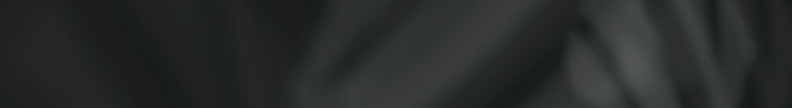 ¿Preguntas?
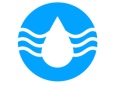 [Speaker Notes: This concludes the introduction presentation, please remain in your seats. We will begin the pre test shortly.  Do you have any questions regarding the information about the program or pre/post test instructions.]
Florida-FriendlyBest Management Practicesfor Protection of Water Resourcesby the Green Industries
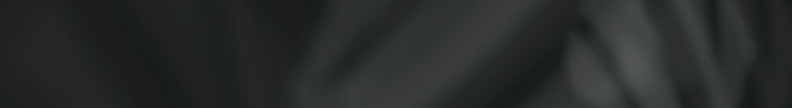 Green Industries Best Management PracticesModulo 3: Repaso de Céspedes y Jardines
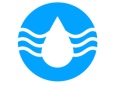 [Speaker Notes: Direct everyone to their seats.]
Repaso de Céspedes y Jardines
Un denso sistema de raíces y brotes de un césped sano, provee un filtro natural de agua que elimina contaminantes y reduce el efecto de la contaminación urbana por fuentes no determinadas.
Repaso de Céspedes y Jardines
2.  El césped St. Augustine tiene alta tolerancia a las sales en áreas costeras y sistemas de irrigación con agua reciclada y  tolera un intervalo amplio de pH del suelo. Esto lo convierte en el césped más adaptable y más utilizado en la Florida.
Repaso de Céspedes y Jardines
3.  Hay muchas desventajas al St. Augustine. No se mantendrá verde sin agua suplementaria durante los tiempos de sequía, tiene baja tolerancia al desgaste por el tráfico y acumula paja muerta, particularmente cuando hay nitrógeno y agua en exceso.
Repaso de Céspedes y Jardines
4.  Comparado al St. Augustine, el césped Zoysia tiene hojas más pequeñas y finas que proveen un hábito de más densidad de crecimiento.
Repaso de Céspedes y Jardines
5.   El césped Zoysia necesita la misma cantidad de agua que el  St. Augustine.
Repaso de Céspedes y Jardines
6.  El césped Bahía puede describirse como césped de bajo mantenimiento; requiere relativamente poca aguar, fertilizante y pesticidas. También es una Buena opción para áreas no irrigadas o áreas grandes.
Repaso de Céspedes y Jardines
7.  Prácticas culturales inapropiadas de jardinería, como dejar los recortes en la acera, estacionamientos y calles, resultan en consecuencias directas al medioambiente como dañar la vida acuática en los cuerpos de agua cercanos.
Repaso de Céspedes y Jardines
8.  A medida que pasa el tiempo, las prácticas culturales inapropiadas tienen consecuencias indirectas al medioambiente, como la erosión y sedimentos en los cuerpos de agua cercanos, debido a la pérdida de cobertura vegetal.
Repaso de Céspedes y Jardines
9.  Hay dos maneras de administrar el estrés medioambiental del césped: use especies o variedades tolerantes al estrés, use prácticas culturales y administrativas apropiadas para aliviar los efectos del estrés.
Repaso de Céspedes y Jardines
10. Una cobertura inapropiada de mantillo puede  causar deterioro de los arboles por falta de oxígeno y puede podrir el tronco.
Repaso de Céspedes y Jardines
11. La poda debe formar parte de la rutina de mantenimiento. Sin embargo, preste atención al momento correcto y las necesidades de cada planta en el jardín.
Repaso de Céspedes y Jardines
12. Los manglares son asociados usualmente con humedales costeros y juegan un papel vital en la reducción de daños por inundaciones al acumular el agua de lluvia y liberarla lentamente después de filtrar los contaminantes, el limo y los sedimentos.
Resumen de Respuestas
Denso
St. Augustine
Desventajas, Paja
Finas, Densidad
Agua
Bajo, No Irrigadas
Inapropriadas, Recortes, Directas
Indirectas, Sedimentos,Pérdida 
Culturales 
 Mantillo
 La Poda
 Costeros
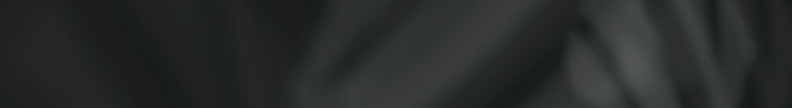 ¿Preguntas?
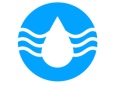 [Speaker Notes: This concludes the introduction presentation, please remain in your seats. We will begin the pre test shortly.  Do you have any questions regarding the information about the program or pre/post test instructions.]
Florida-FriendlyBest Management Practicesfor Protection of Water Resourcesby the Green Industries
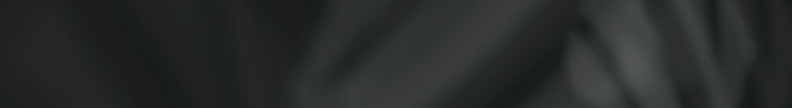 Green Industries Best Management PracticesModulo 4: Repaso de Irrigación
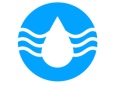 [Speaker Notes: Direct everyone to their seats.]
Repaso de Irrigación
1.  El agua está entre los recursos más valiosos de la Florida.
Repaso de Irrigación
2.  En la Florida, la intrusión de agua salada y el agotamiento del acuífero, son problemas serios que ocurren en áreas de alta demanda de agua.
Repaso de Irrigación
3.  La administración responsable de la irrigación reduce la necesidad de fertilizar y de usar tratamientos químicos a las plantas de jardines.
Repaso de Irrigación
4.  El sensor de lluvia u otros dispositivos de apagado son requeridos por ley y deben ser mantenidos y funcionales sin importar la edad del sistema de irrigación.
Repaso de Irrigación
5.  El diseño e instalación apropiados de los componentes del riego optimizan su utilidad y disminuyen los impactos medioambientales fuera del sitio deseado.
Repaso de Irrigación
6.  El agua de las plantas de tratamiento de agua se conoce como agua de desechos reclamada.
Repaso de Irrigación
7.  Los nutrientes en el agua reclamada de irrigación pueden variar, confirme los niveles de nutrientes periódicamente, evite la irrigación excesiva y la irrigación de áreas fuera del objetivo.
Repaso de Irrigación
8.  Dispositivos anti-reflujo deben  ser instalados para prevenir la contaminación con nutrientes y pesticidas del agua potable.
Repaso de Irrigación
9.  Los emisores de goteo son ideales cuando la precisión es algo deseado en sembrados estrechos como filas de setos.
Repaso de Irrigación
10. La inspección regular del dispositivo de micro-irrigación y los filtros del sistema es necesaria para asegurar  la función completa del sistema.
Repaso de Irrigación
11. La programación del sistema de irrigación, se basa en la necesidad de agua de las plantas del jardín, esta varía dependiendo de la habilidad de la planta para extraer la humedad del suelo en relación con la profundidad de la zona de raíces y la habilidad de tolerar la ausencia de humedad.
Repaso de Irrigación
12. La lluvia efectiva es la cantidad total de lluvia menos la escorrentía, evaporación y filtración profunda.
Repaso de Irrigación
13. No se debe aplicar más de ½ a ¾ de pulgada de agua en una sesión singular de irrigación.
Repaso de Irrigación
14. Las plantas tolerantes a la sequía que ya están establecidas, requieren poco o nada de irrigación.
Repaso de Irrigación
15. La irrigación excesiva puede llevar a un incremento de enfermedades de las plantas, incremento en la población de plagas y la escorrentía o lixiviación del nitrógeno y fosforo.
Resumen de Respuestas
Agua
Acuífero 
Responsable, Fertilizar
Sensor
Diseño, Disminuyen 
Reclamada
Nutrientes, Fuera del Objetivo
Prevenir, Pesticidas
Precisión 
Regular
Programación, la zona de raíces 
Efectiva
Singular
Establecidas
Irrigación excesiva
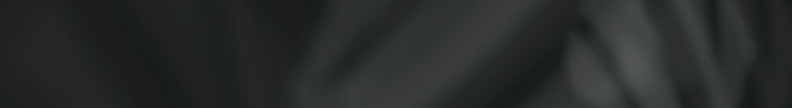 ¿Preguntas?
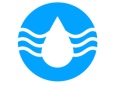 [Speaker Notes: This concludes the introduction presentation, please remain in your seats. We will begin the pre test shortly.  Do you have any questions regarding the information about the program or pre/post test instructions.]
Florida-FriendlyBest Management Practicesfor Protection of Water Resourcesby the Green Industries
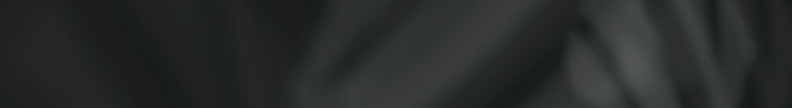 Green Industries Best Management PracticesModulo 5: Repaso de Fertilizante
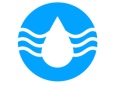 [Speaker Notes: Direct everyone to their seats.]
Repaso de Fertilizante
Un fertilizante puede contener uno o más nutrientes reconocidos para plantas, promueve el crecimiento de las plantas, controla el pH del suelo, o provee enriquecimiento o medidas correctivas para el suelo.
Repaso de Fertilizante
2.  Los suelos urbanos, son altamente variados en la disponibilidad y la variedad de nutrientes, por lo tanto, puede ser necesario utilizar nutrientes suplementarios para corregir o prevenir las deficiencias de nutrientes.
Repaso de Fertilizante
3.  Las plantas que tienen deficiencias crónicas no son adecuadas para las condiciones del sitio de plantación. Seleccione plantas mejor adaptadas a las propiedades del sitio.
Repaso de Fertilizante
4.  No fertilice su césped durante el invierno si está en una ubicación donde el césped no crece activamente durante los meses fríos.
Repaso de Fertilizante
5.  El fertilizante debe ser aplicado al césped cuando las raíces y los brotes crecen activamente para reducir el potencial de lixiviación de nutrientes.
Repaso de Fertilizante
6.  El césped recién plantado no debe fertilizarse en los primeros  30-60 días de sembrado.
Repaso de Fertilizante
7.  Las plantas leñosas establecidas en un área donde el césped es fertilizado rutinariamente, no necesitan fertilizante suplementario al menos que demuestren síntomas de deficiencias.
Repaso de Fertilizante
8.  Un análisis del suelo es como una fotografía de lo que está presente en el durante el momento que se tomó la muestra. Un análisis del tejido puede indicar los niveles de ciertos nutrientes y las condiciones de salud de la planta.
Repaso de Fertilizante
9.  El nitrógeno aplicado en exceso, puede alterar o degradar el medioambiente.
Repaso de Fertilizante
10. Las fuentes de nitrógeno consisten de dos variedades; orgánicas e inorgánicas.
Repaso de Fertilizante
11. Las fuentes de liberación rápida y lenta de nitrógeno, se aplican en dos proporciones diferentes.
Repaso de Fertilizante
12. El hierro es un micronutriente requerido para mantener un crecimiento y mantenimiento saludable del césped. Sin embargo no puede sustituir otros nutrientes requeridos como el nitrógeno.
Repaso de Fertilizante
13. Determinar el área de aplicación antes de fertilizar, ahorra tiempo, dinero y evita impactos adversos al medioambiente.
Repaso de Fertilizante
14. La calibración incluye la inspección del equipo de aplicación, para asegurarse que es seguro, que este en buenas condiciones y funcionando correctamente.
Repaso de Fertilizante
15. La proporción de aplicación de nutrientes, particularmente el nitrógeno, depende de muchos factores: la especie de césped, los objetivos de mantenimiento, la ubicación, la época del año y el tipo de fertilizante que se usa.
Repaso de Fertilizante
16. El anillo de responsabilidad, asegura que los fertilizantes y otros químicos del césped no entren en contacto directo con los cuerpos de agua, o las estructuras que rodean el agua como las aceras, estacionamientos, calles, canales, lagos o las orillas de cualquier cuerpo de agua.
Resumen de Respuestas
Variedades
Proporciones
Hierro, Sustituir
Área
Inspección
Factores
Anillo
Fertilizante
Urbanos
Crónicas
Invierno
Activamente, Nutrientes
Sembrado
Suplementario
Fotografía, Tejido
Nitrógeno
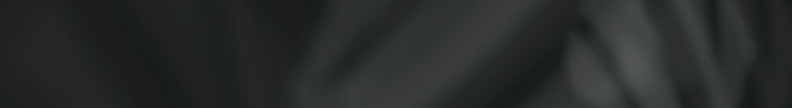 ¿Preguntas?
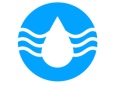 [Speaker Notes: This concludes the introduction presentation, please remain in your seats. We will begin the pre test shortly.  Do you have any questions regarding the information about the program or pre/post test instructions.]
Florida-FriendlyBest Management Practicesfor Protection of Water Resourcesby the Green Industries
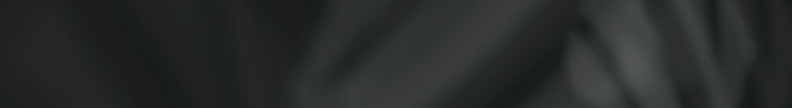 Green Industries Best Management PracticesModulo 6: Repaso de Pesticida (IPM)
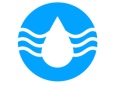 [Speaker Notes: Direct everyone to their seats.]
Repaso de Pesticida (IPM)
La aplicación de pesticidas, sea comercial o por contrato, a un césped, un área residencial o a cualquier sitio estructural, es ilegal si no tiene una licencia.
Repaso de Pesticida (IPM)
2.  Una licencia para la aplicación de pesticidas es requerida por el Departamento de Agricultura y Servicios al Consumidor de la Florida (Florida Department of Agriculture and Consumer Services. FDACS).
Repaso de Pesticida (IPM)
3.  El capítulo 482 da servicio a los operadores comerciales de control de plagas, la industria comercial de mantenimiento de jardines, empleados privados y del gobierno o a los propietarios  que aplican productos pesticidas.
Repaso de Pesticida (IPM)
4.  El capítulo 487 da servicio al uso, la compra y la supervisión de pesticidas de uso restringido.
Repaso de Pesticida (IPM)
5.  Una plaga es cualquier cosa que compite por comida y agua contra los humanos, los animales domésticos y las plantas deseables.
Repaso de Pesticida (IPM)
6.  El objetivo principal del Manejo Integrado de Plagas IPM es el uso eficiente de pesticidas utilizando una combinación de tácticas para controlar las plagas.
Repaso de Pesticida (IPM)
7.  La identificación certera es un punto crítico para saber si una plaga es dañina para los humanos y requiere tratamiento.
Repaso de Pesticida (IPM)
8.  El componente cultural del Manejo Integrado de Plagas (IPM) de céspedes y jardines, consiste de la selección apropiada, el establecimiento de las plantas y el mantenimiento como la poda, la fertilización y el riego.
Repaso de Pesticida (IPM)
9.  El componente de control físico o mecánico IPM se trata de eliminar la material muerta, enferma o infestada y los escombros del área de tratamiento.
Repaso de Pesticida (IPM)
10. El componente de control biológico IPM implica la liberación o la conservación de los enemigos naturales de las plagas y los organismos beneficiosos.
Repaso de Pesticida (IPM)
11. El componente de control químico IPM incluye un amplio surtido de pesticidas convencionales, pesticidas para uso general y químicos nuevos que son más selectivos.
Repaso de Pesticida (IPM)
12. El tamaño de la gota y la velocidad del viento, son los factores más importantes que influyen a los químicos a la deriva.
Repaso de Pesticida (IPM)
13. El etiquetado de los pesticidas contiene información e instrucciones que son requisitos legales a seguir.
Repaso de Pesticida (IPM)
14. Para prevenir la exposición a los pesticidas, los aplicadores deben utilizar ropa de protección y equipo de protección personal (PPE)
Resumen de Respuestas
Biológico
Químico
Gota
Etiquetado
Exposición
PPE
Ilegal
Requerida, FDACS
482
487
Plaga
IPM, Combinación
Certera
Cultural
Físico
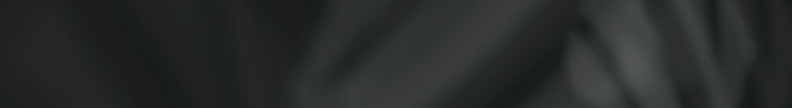 ¿Preguntas?
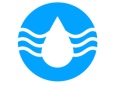 [Speaker Notes: This concludes the introduction presentation, please remain in your seats. We will begin the pre test shortly.  Do you have any questions regarding the information about the program or pre/post test instructions.]